Booster 2nd Harmonic Cavity Mechanical Assembly
7/30/15
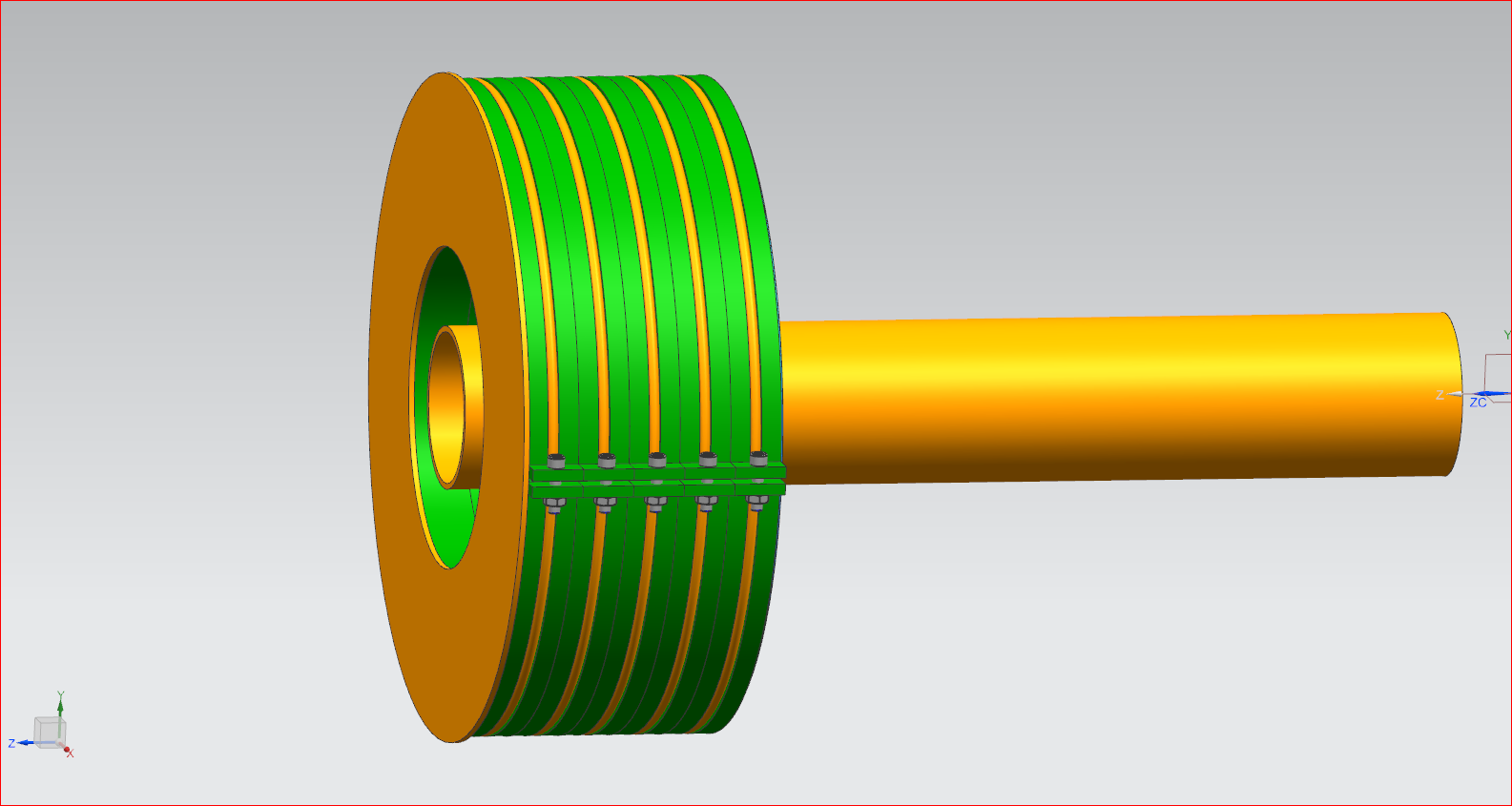 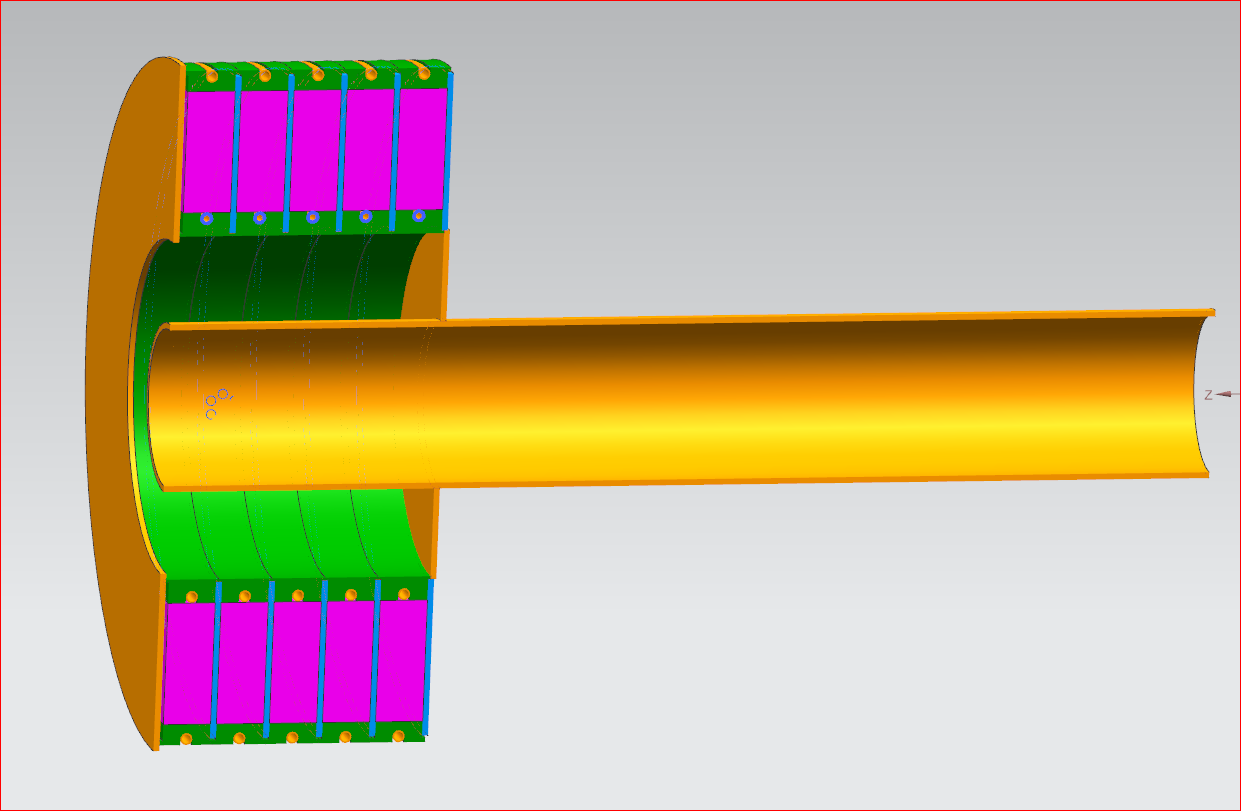 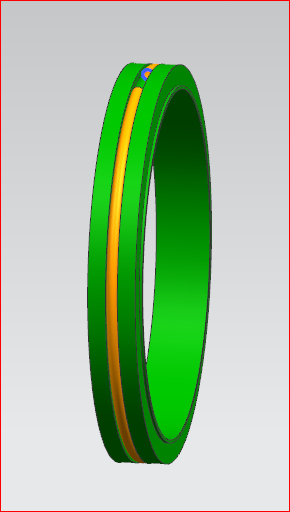 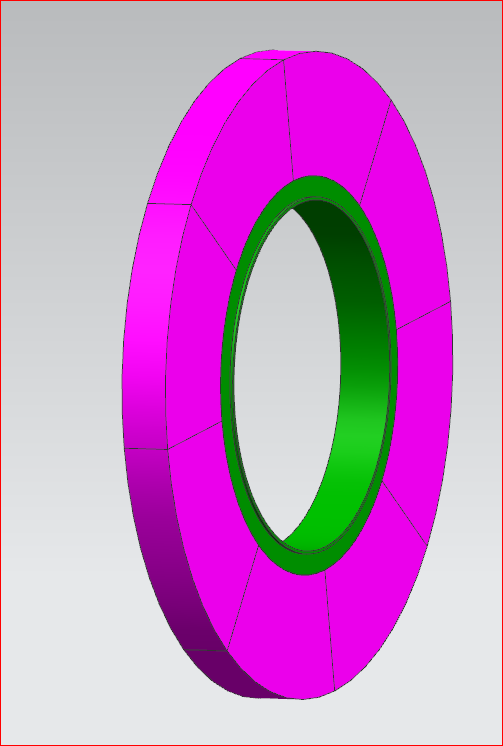 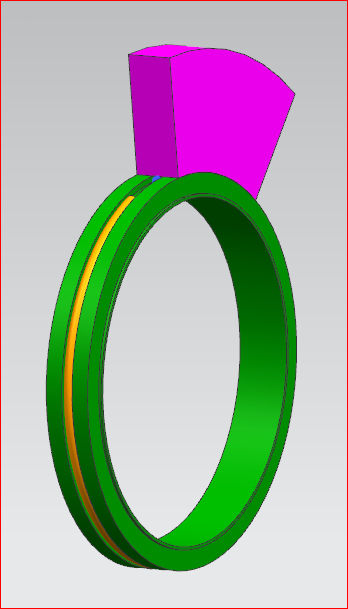 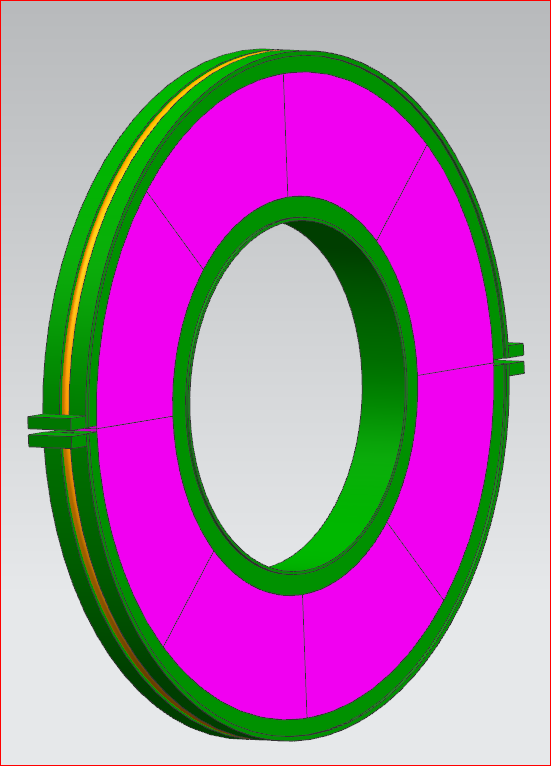 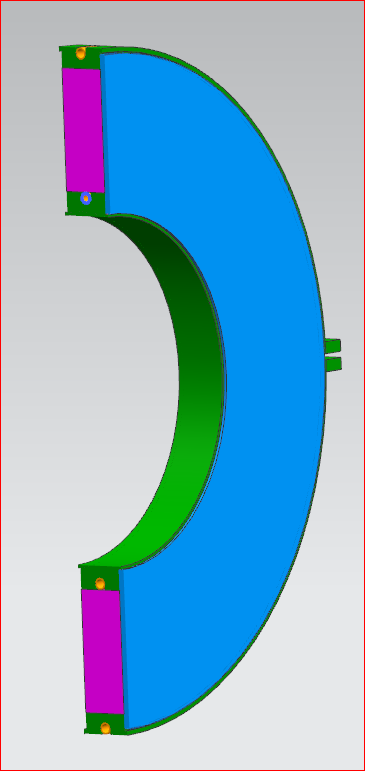 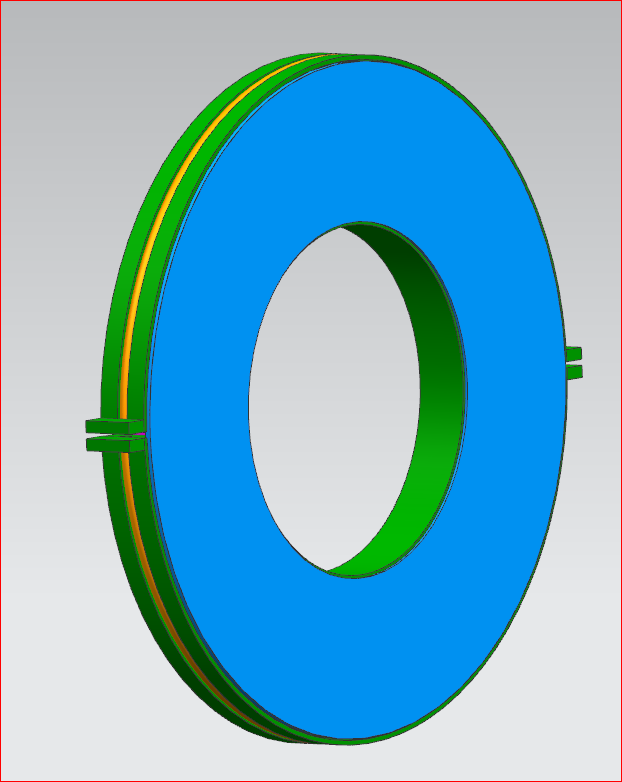 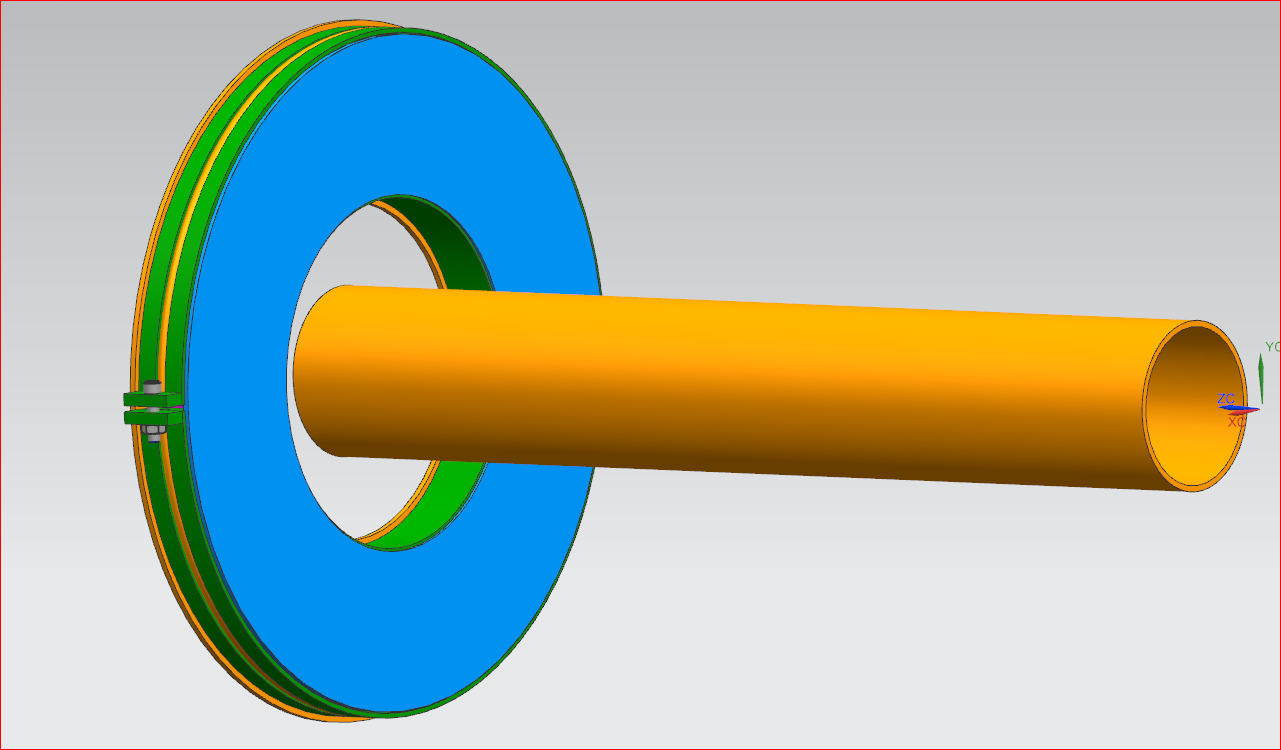 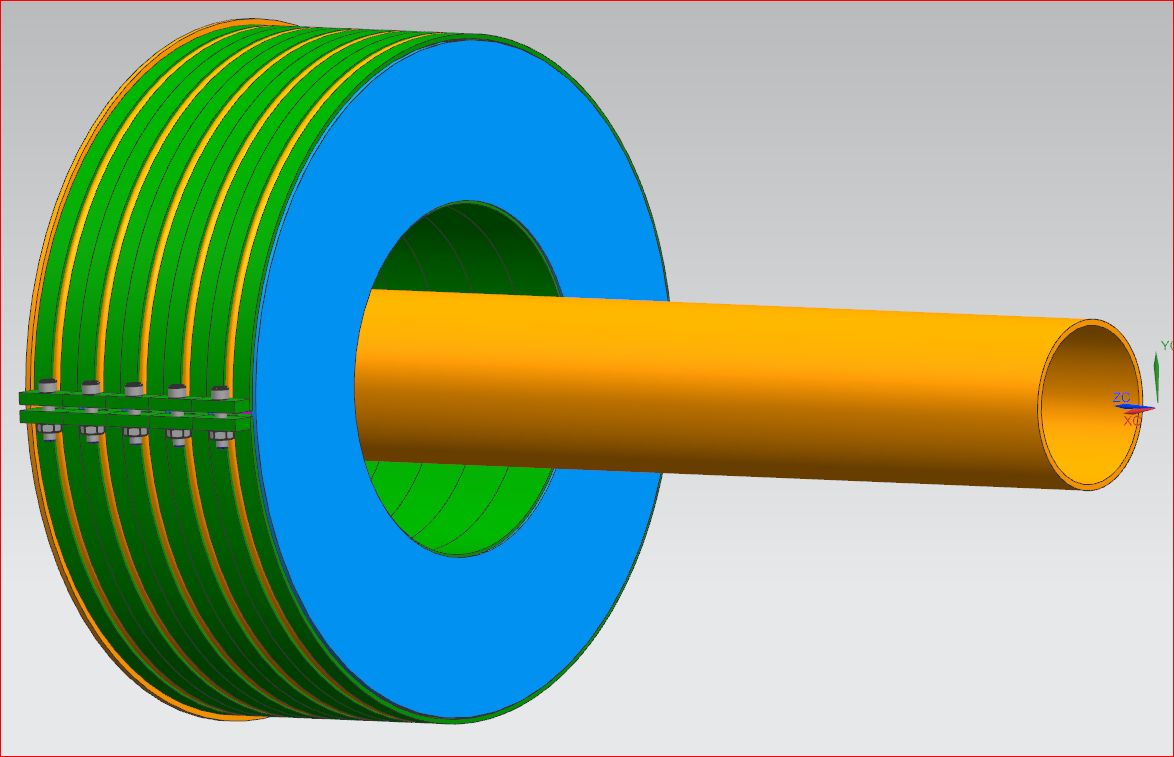 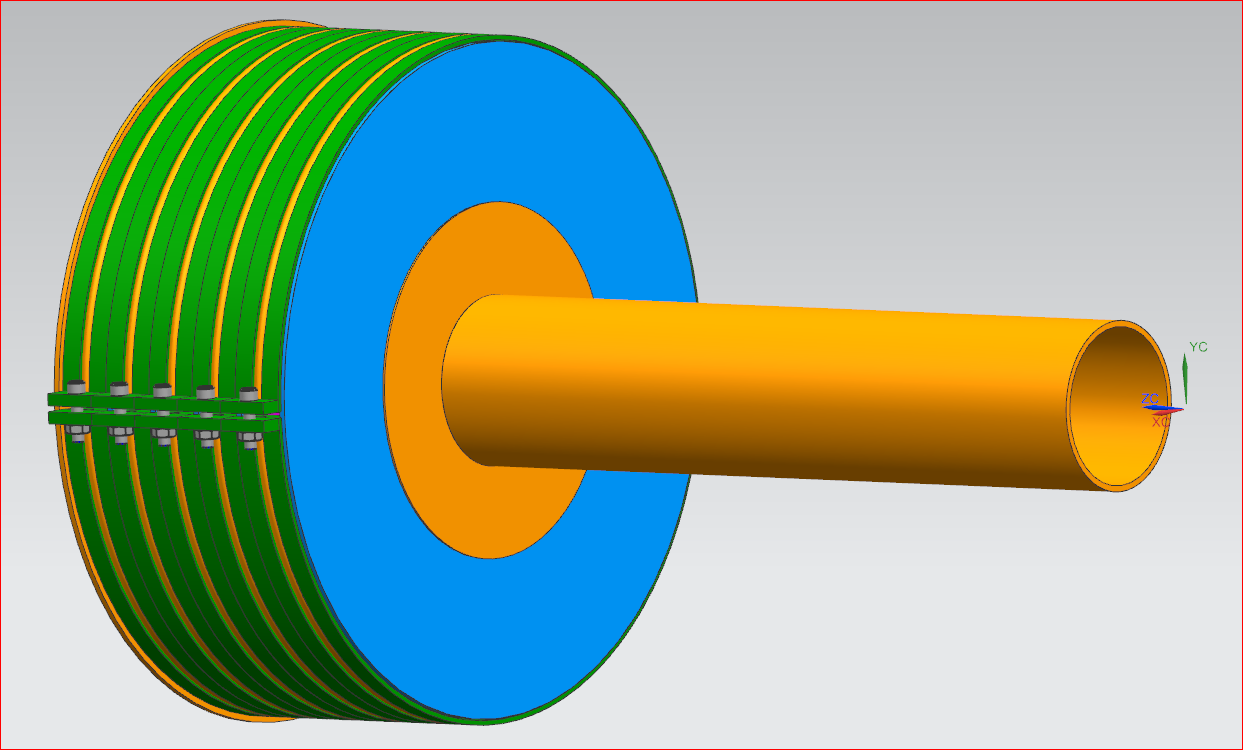 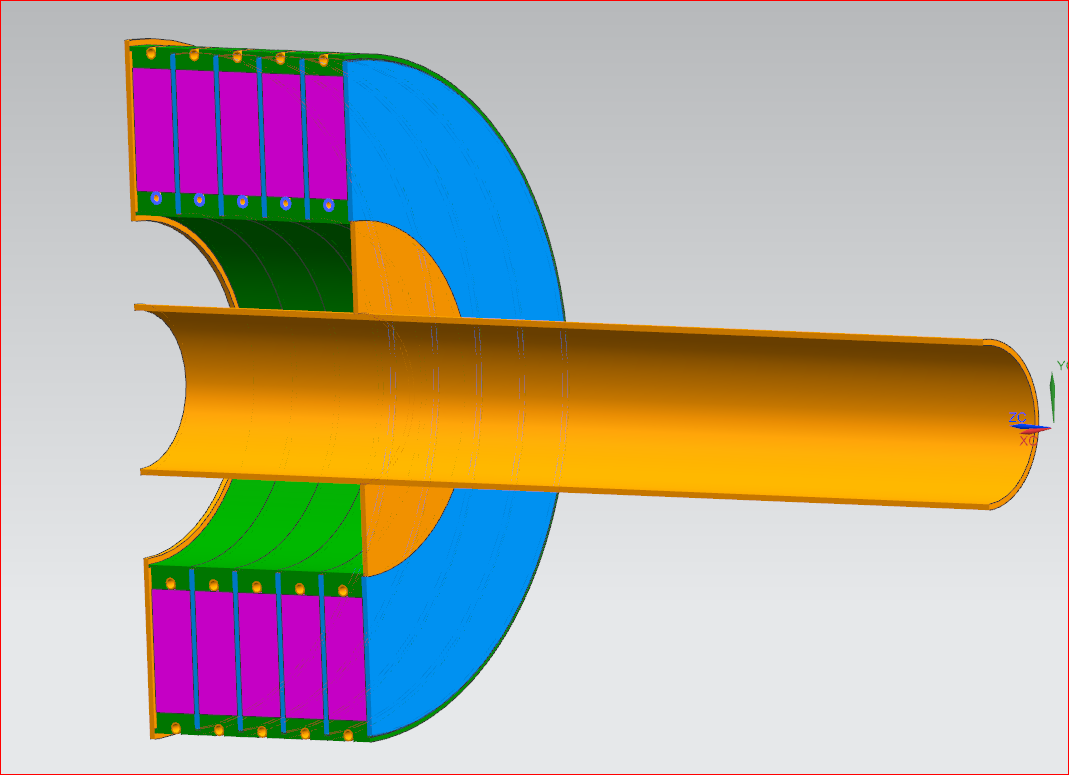 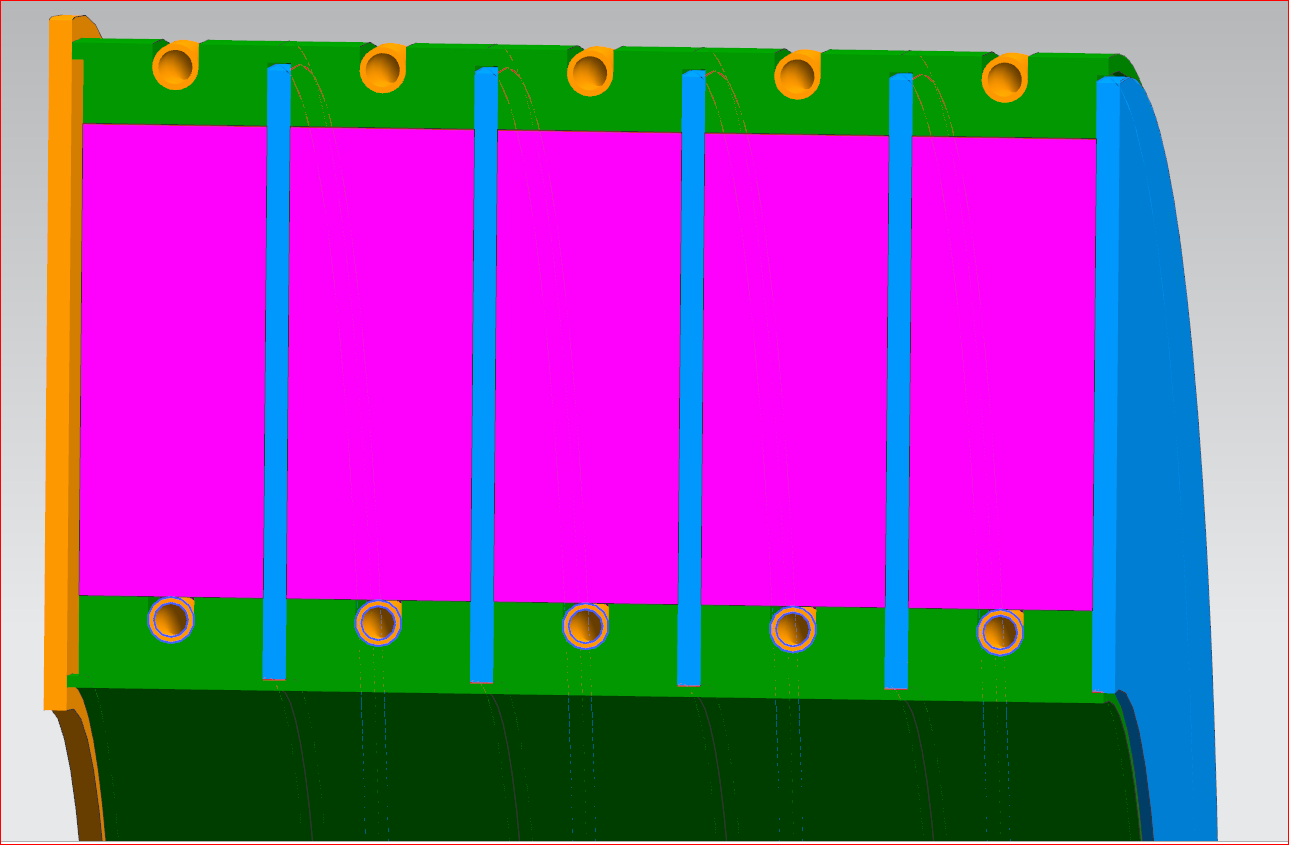